Use mental strategies to multiply by 5, 20, 6, 4 and 8.
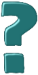 How can we use 23 × 10 = 230 to find the answer to 23 × 5?
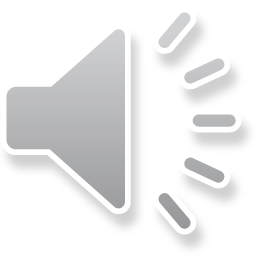 We can multiply numbers by 5 by multiplying by 10, then halving.
What do we know?
How does that help?
What do we already know?
How does that help?
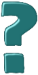 230
23 x 10 =
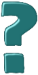 115
23 x 5 =
We can double the answer to 23 x 10.
460
23 x 20 =
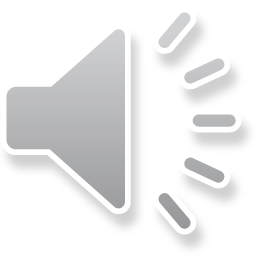 437
23 x 19 =
We can subtract 23 from the answer to 23 x 20.
1
Year 5
Use mental strategies to multiply by 5, 20, 6, 4 and 8.
69
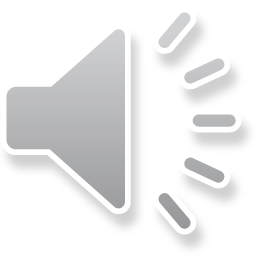 How can we use 23 × 3 = 69 to calculate the answer to
23 × 6?
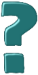 Double!
23 x 6 =
138
Calculate 23 x 3.
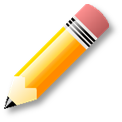 So one way to multiply anumber by 6 is tomultiply by 3, and then by 2.
We are using a pair of factors of 6.
2
Year 5
[Speaker Notes: Choices may vary for different numbers, and because of personal preference, especially if children are not sure about the 6x table.]
Use mental strategies to multiply by 5, 20, 6, 4 and 8.
To multiply by 4 double twice
To find 23 × 4 double 23, then double the answer.
Double 23 is 46.
Double 46 is 92.
23 × 4 = 92
We can use repeated doubling to multiply by 4 and by 8!
Try 23 x 4, then13 x 8
To multiply by 8 double three times
To find 13 × 8. Double 13, then double the answer twice more!
Double 13 is 26.
Doble 26 is 52.
Double 52 is 104.
13 × 8 = 104
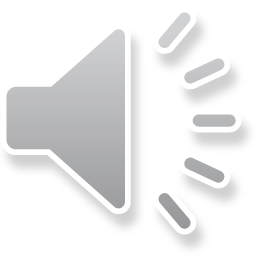 3
Year 5